PROJEKT„Relacja i wyzwanie drogą do rozwoju”
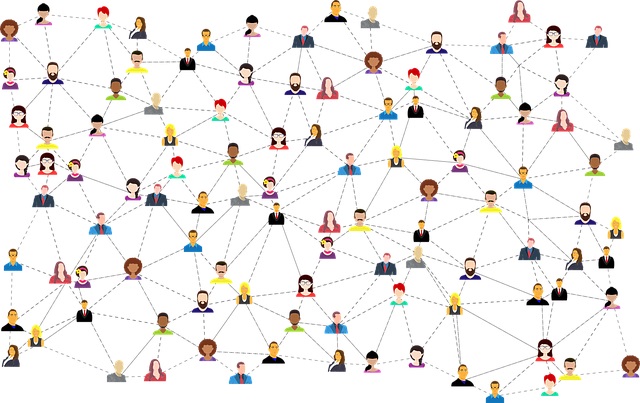 KATALOG„Bohaterowie trudnego czasu”
Drodzy Uczniowie, Rodzice i Nauczyciele!

	Z wielką dumą przedstawiamy prace Uczniów naszej Szkoły przygotowane w związku z projektem „Relacja i wyzwanie drogą do rozwoju”. 

	Bardzo się cieszymy, że wzięliście udział w tej inicjatywie i mamy nadzieję, że nasze wyzwania pozwoliły wzmocnić relacje społeczne oraz lepiej przetrwać ten trudny czas.

Wasze Panie psycholog
- Natalia Jachowicz i Oktawia Łagowska
WYZWANIE PIERWSZE„Ja-Ty i nasza życzliwość”
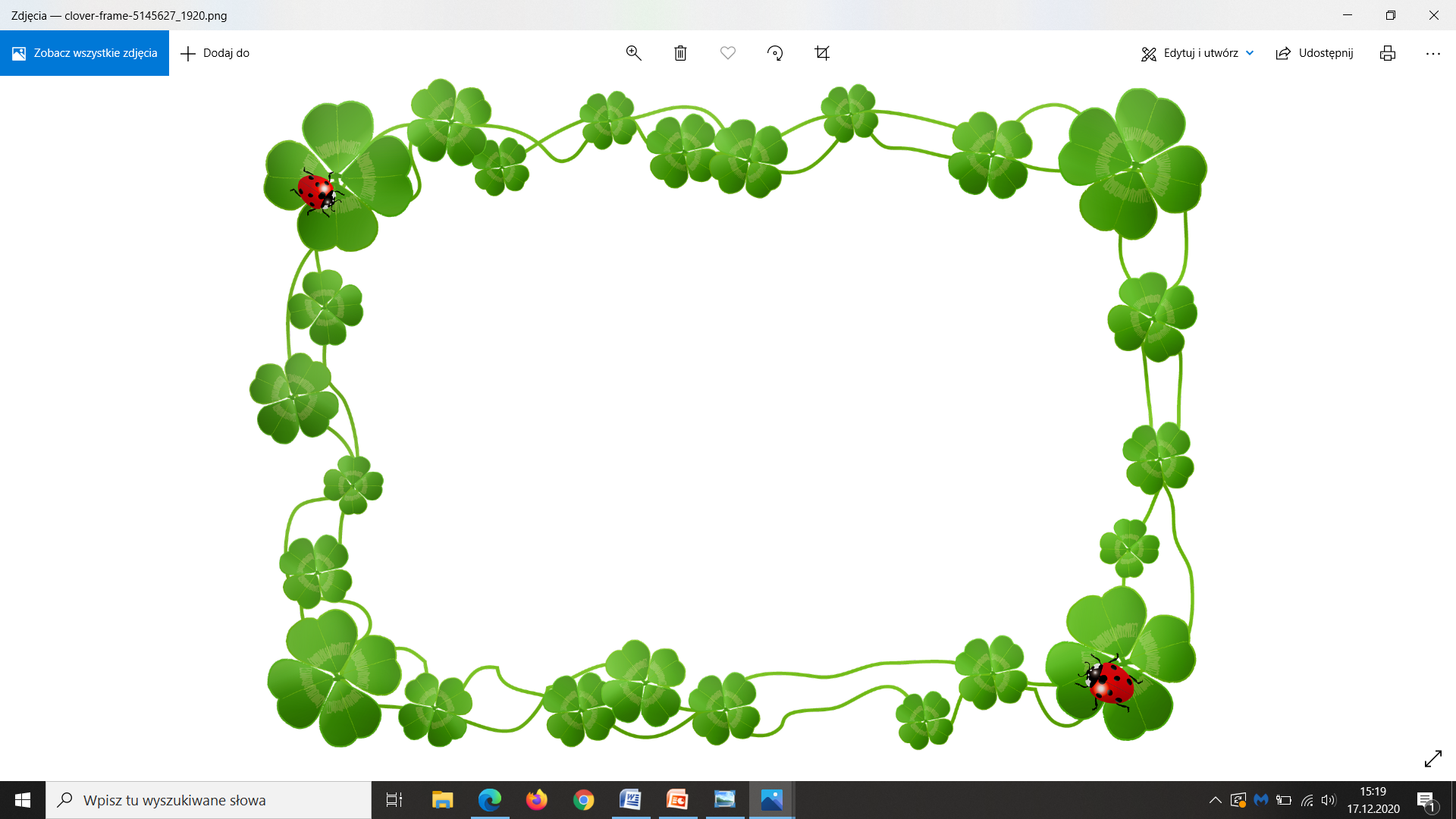 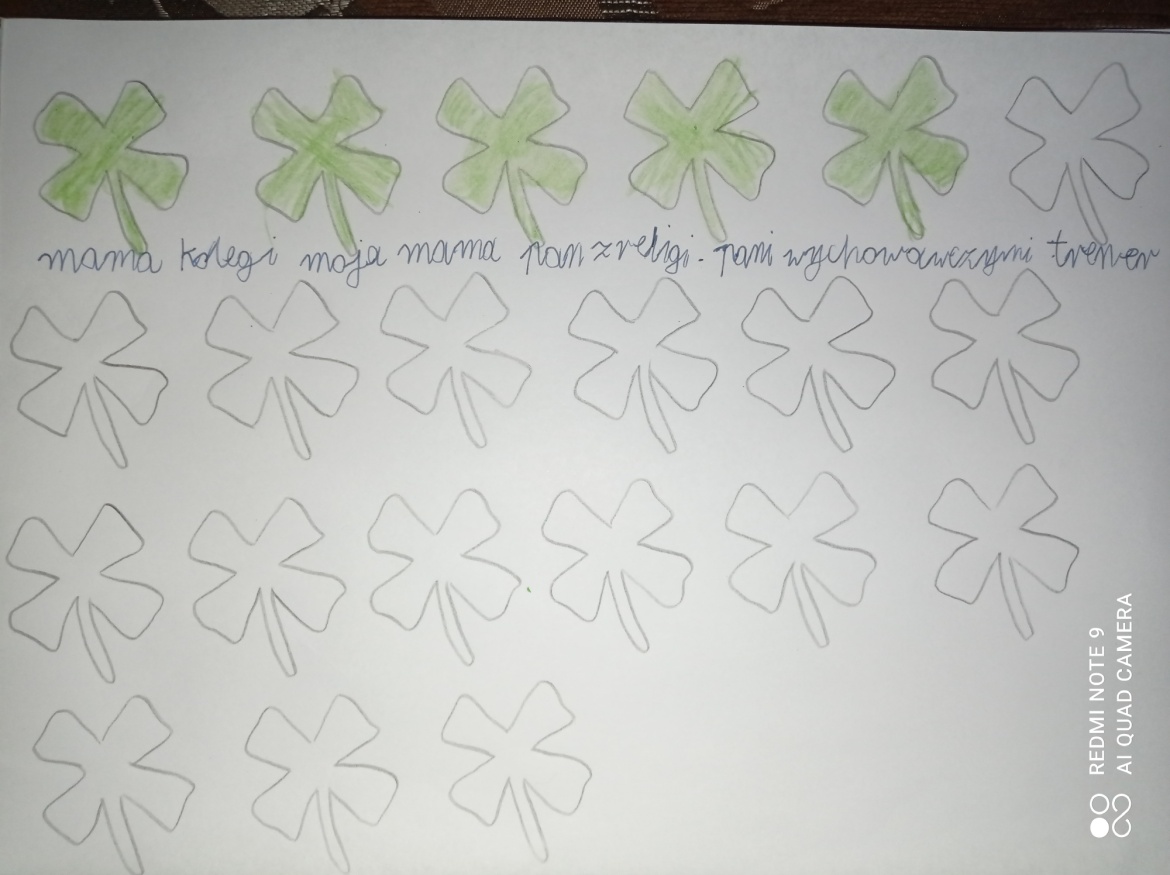 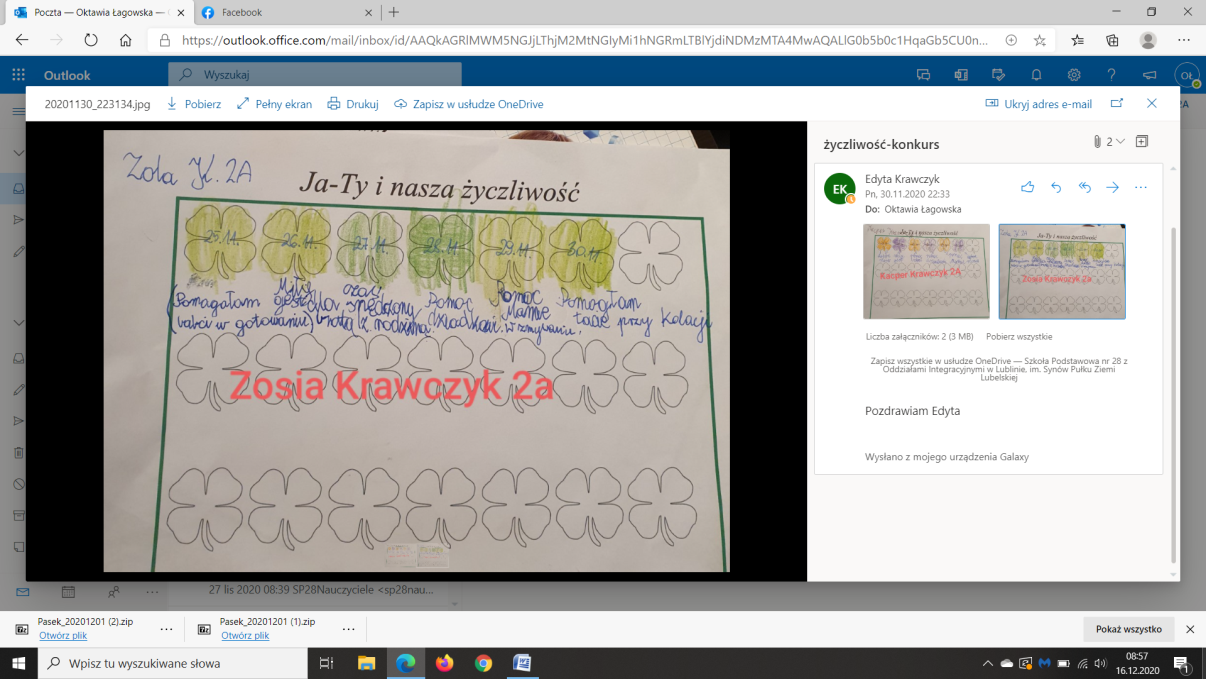 WYZWANIE DRUGIEPrzyjaciel
„Przyjaciel to ktoś, kto jest z Tobą na dobre i na złe, nie osądza i zawsze można na niego liczyć. Przyjaciel to ktoś, kto akceptuje mnie takim jakim jestem i wierzy we mnie,  nawet jeśli sam już w siebie zwątpiłem”.
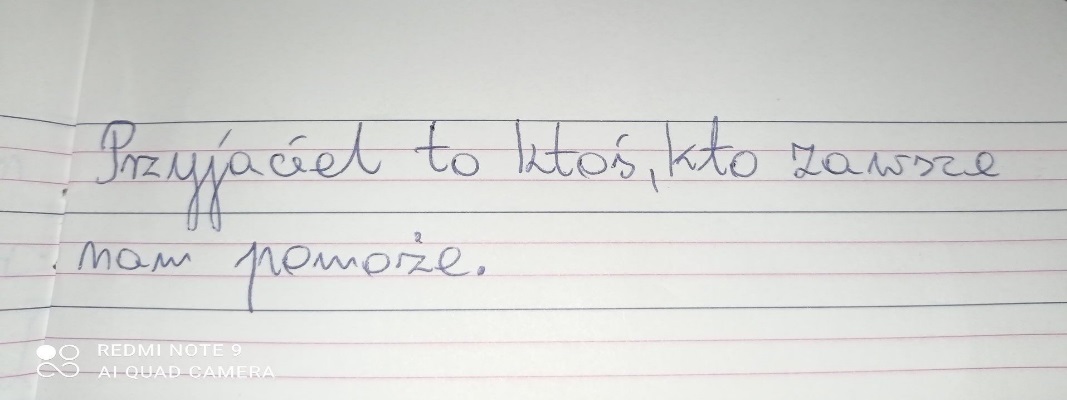 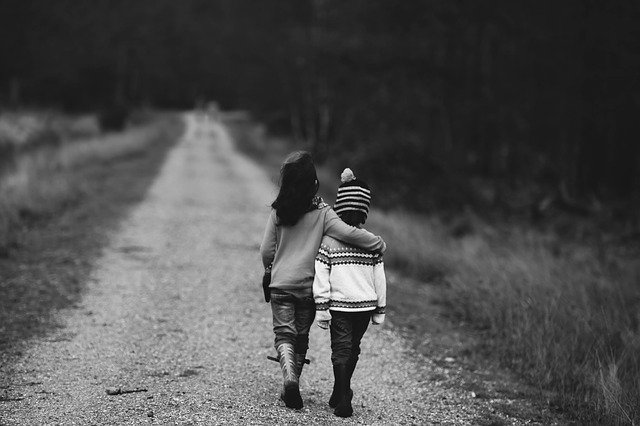 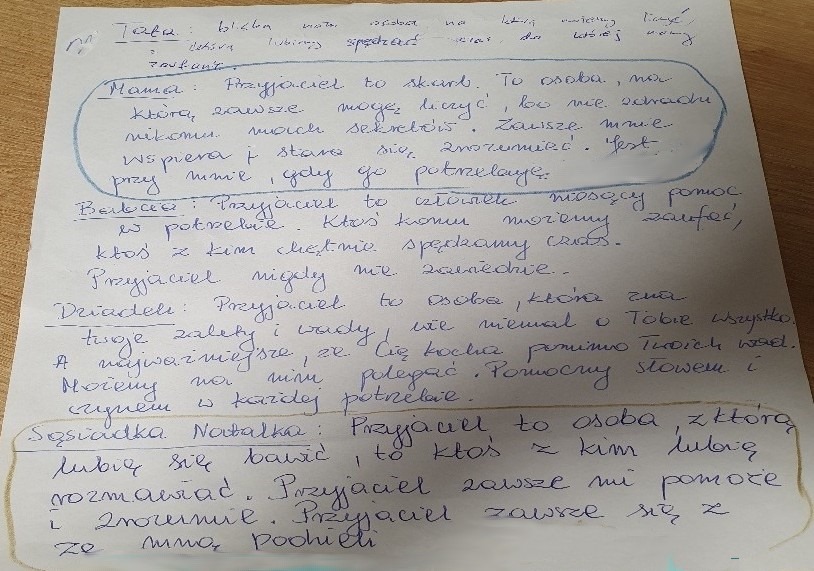 Wyzwanie trzecie„Słoik wdzięczności”
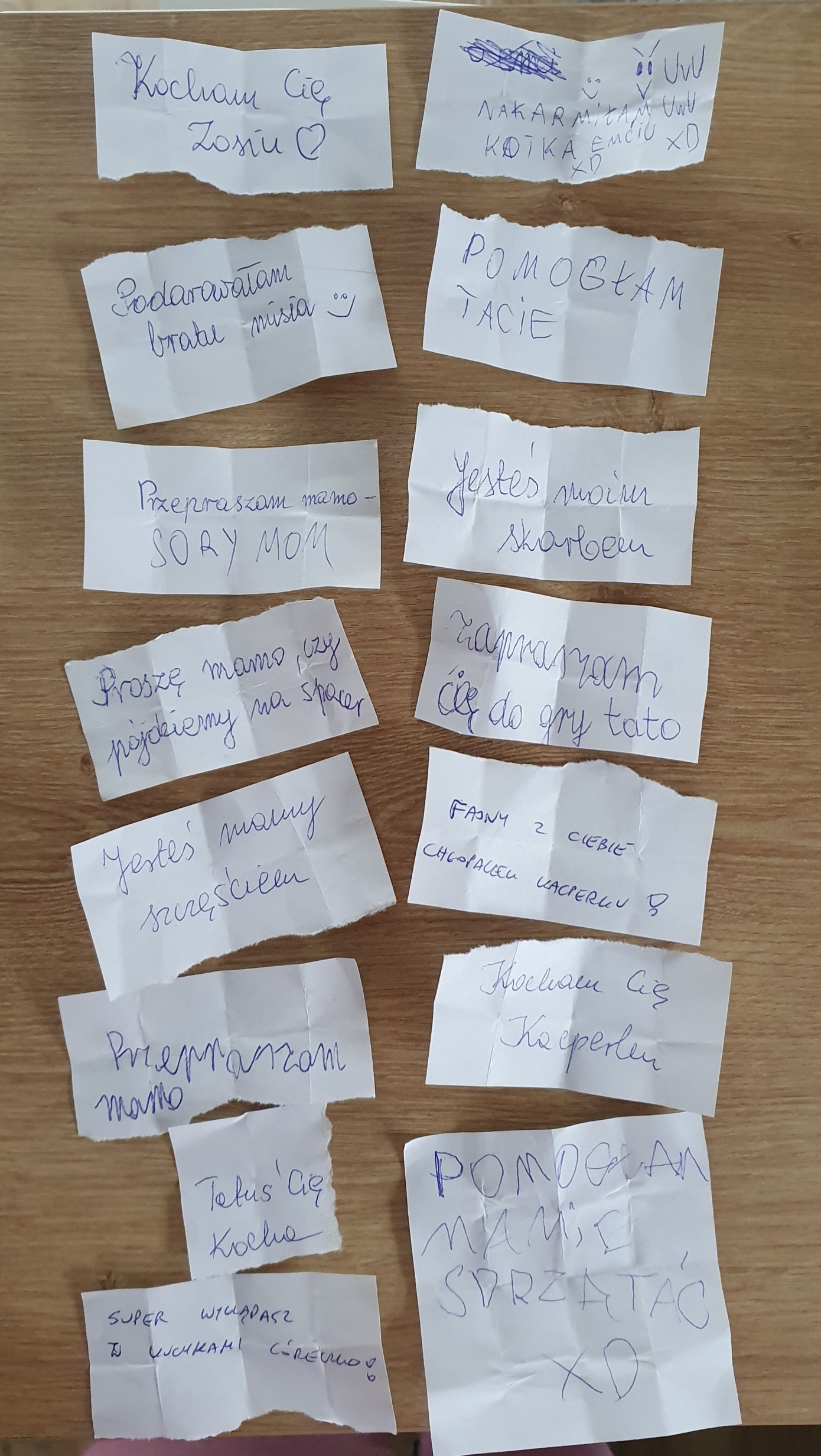 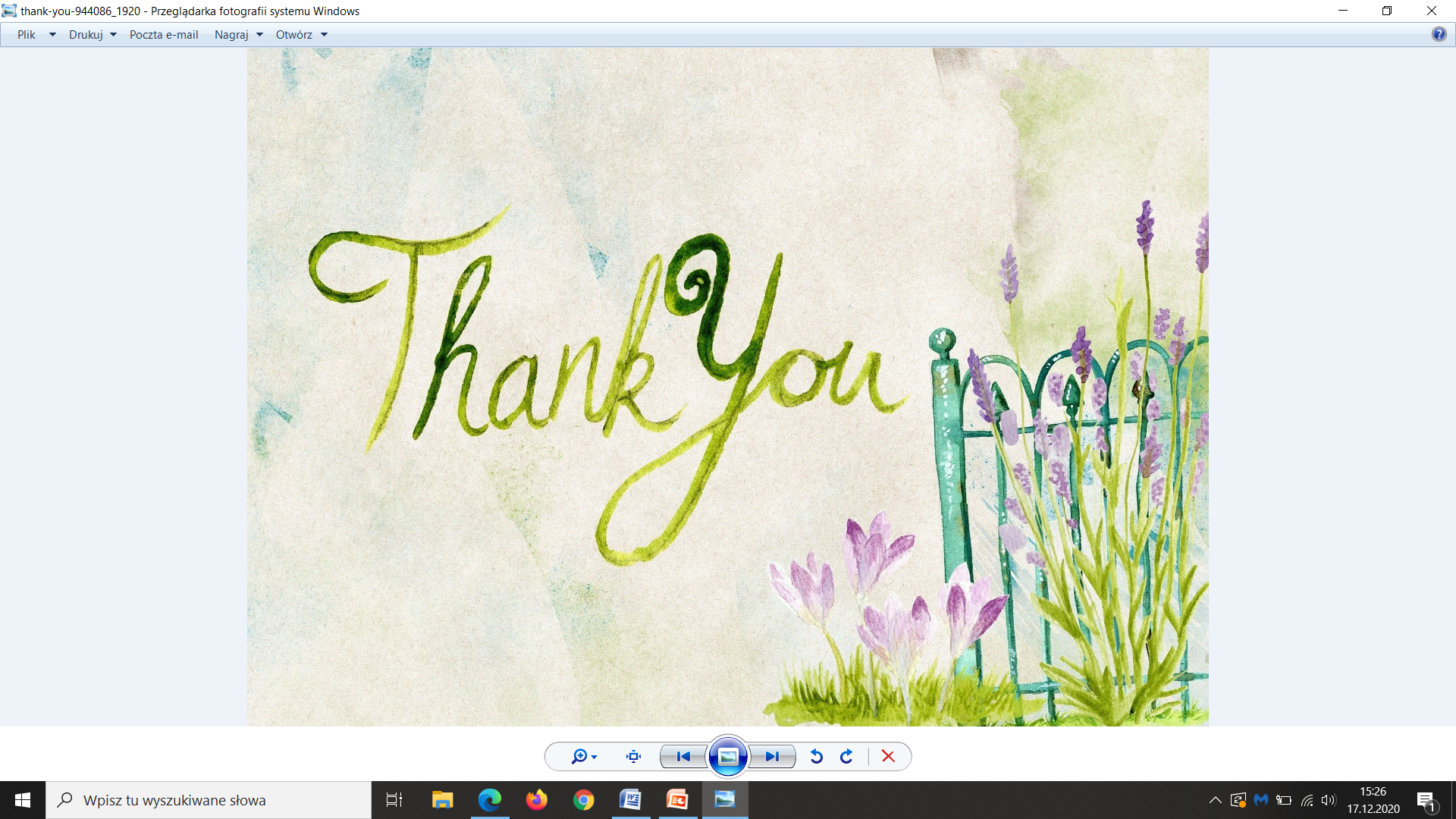 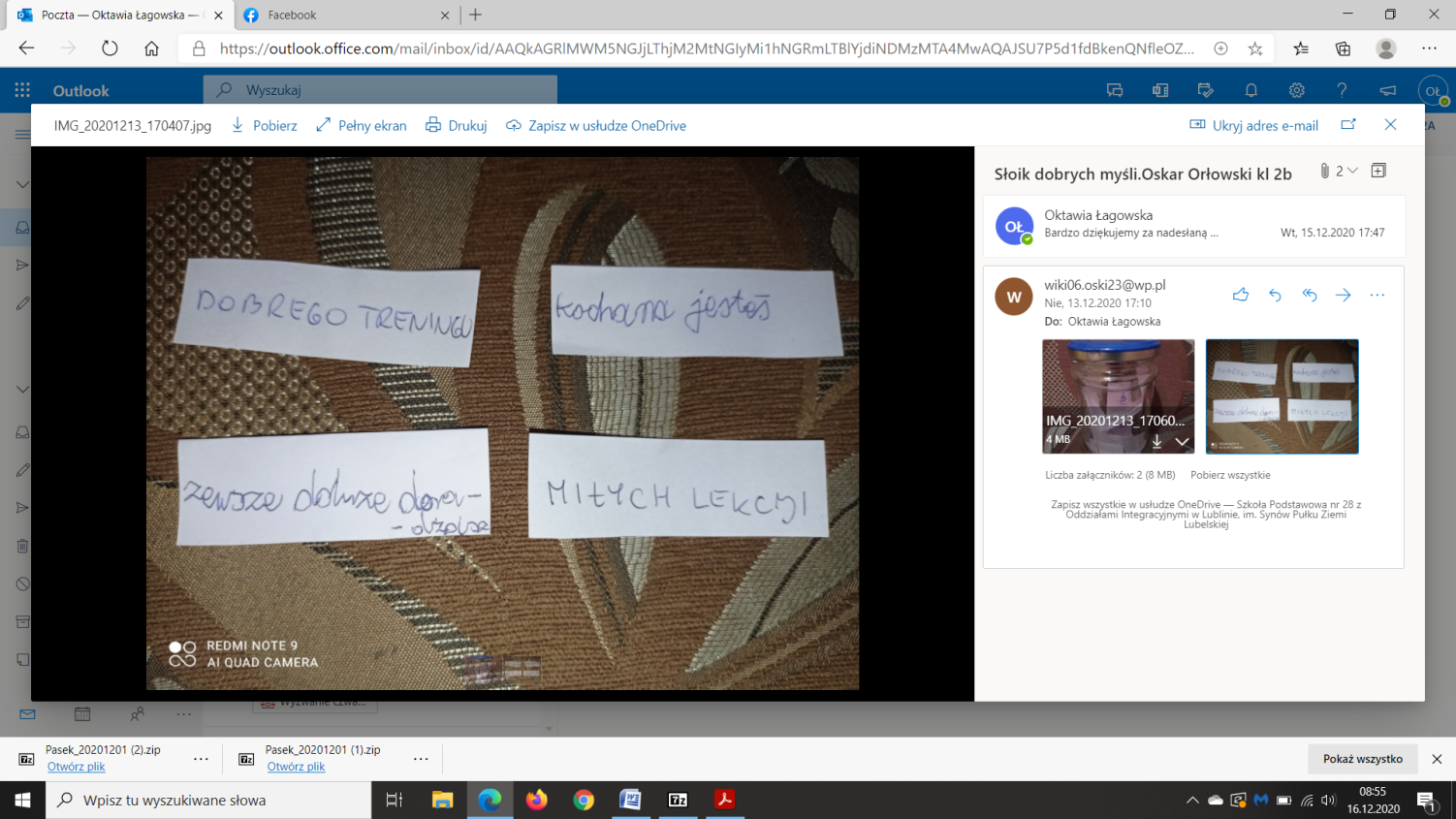 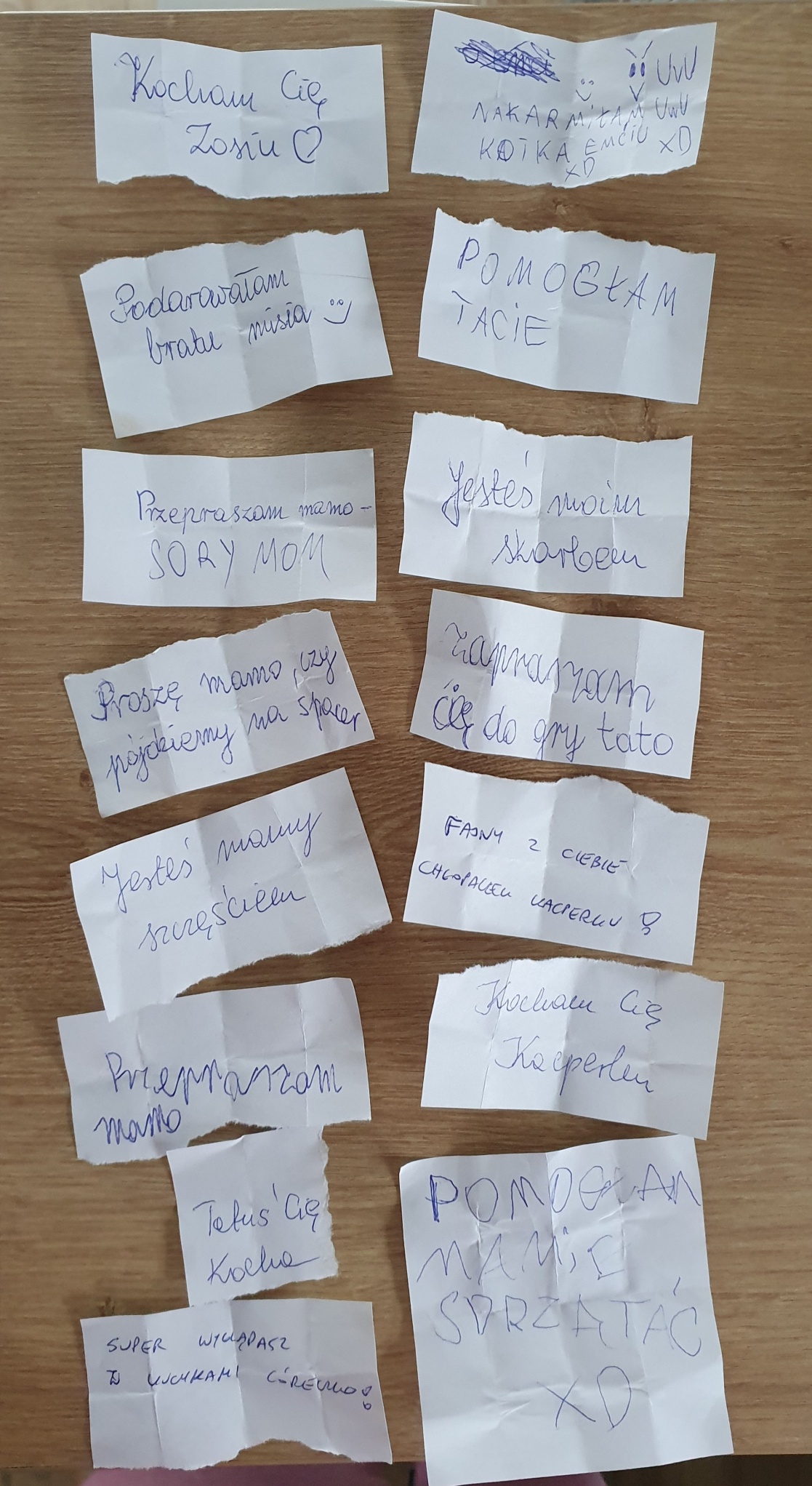 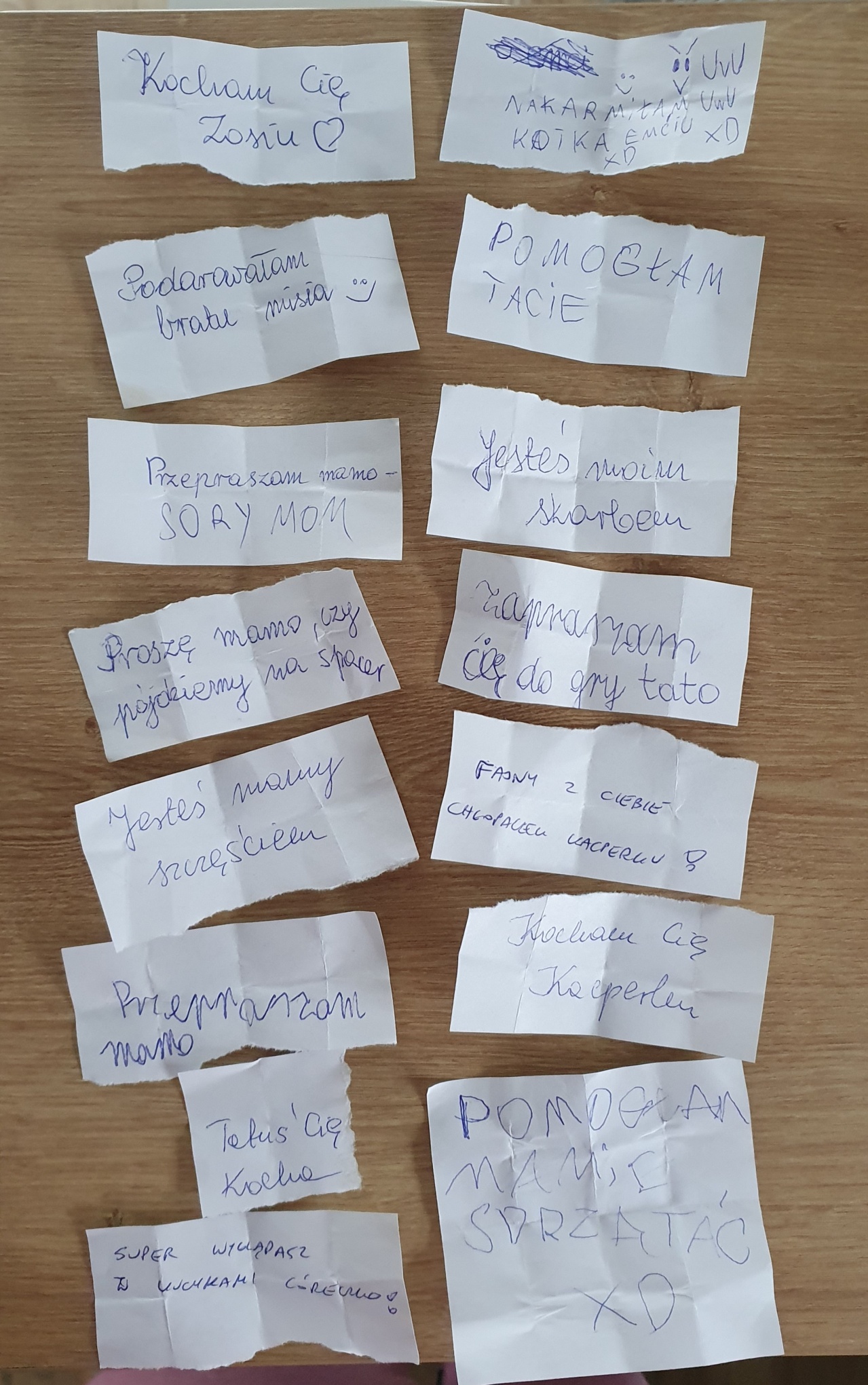 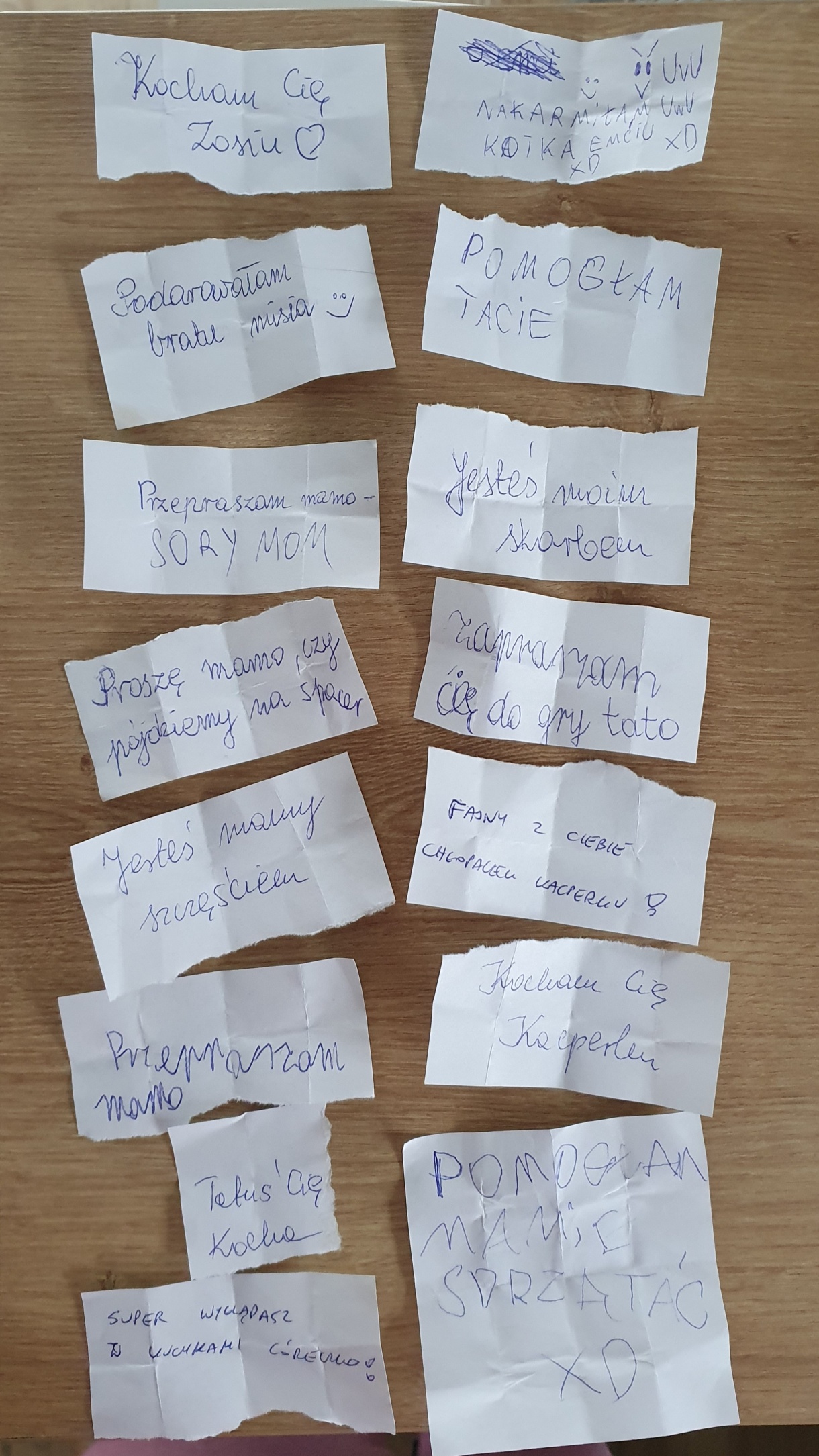 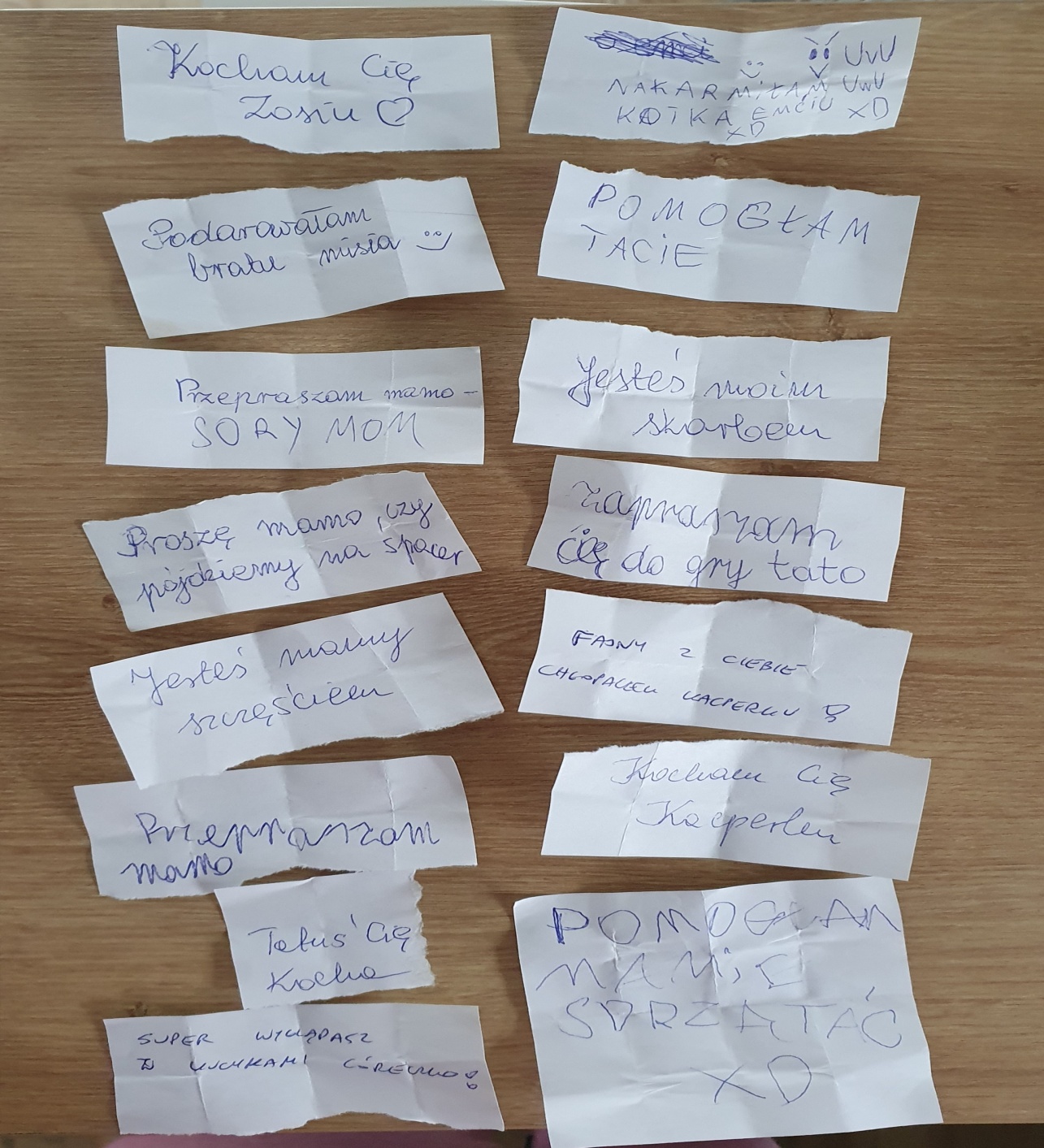 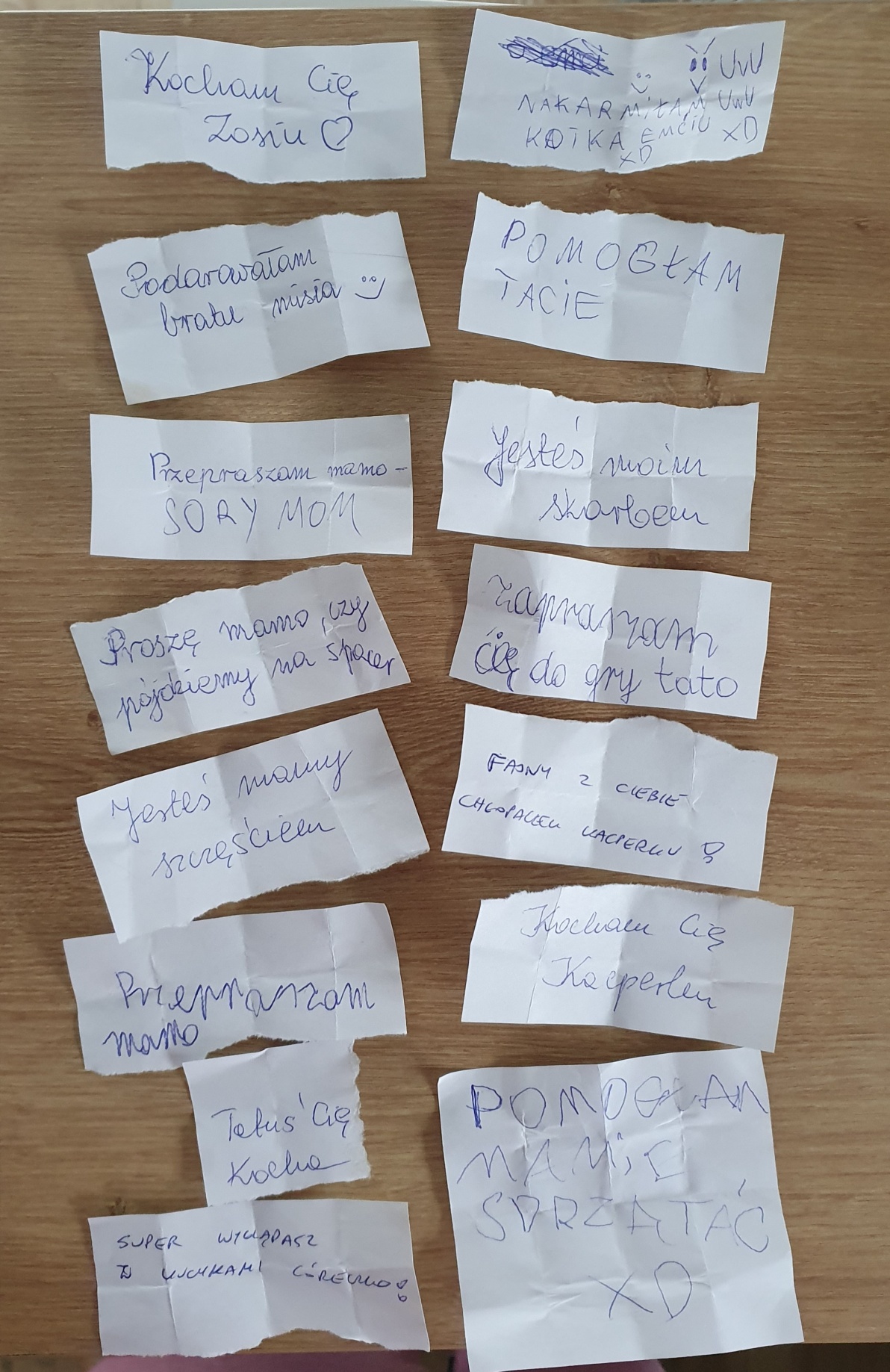 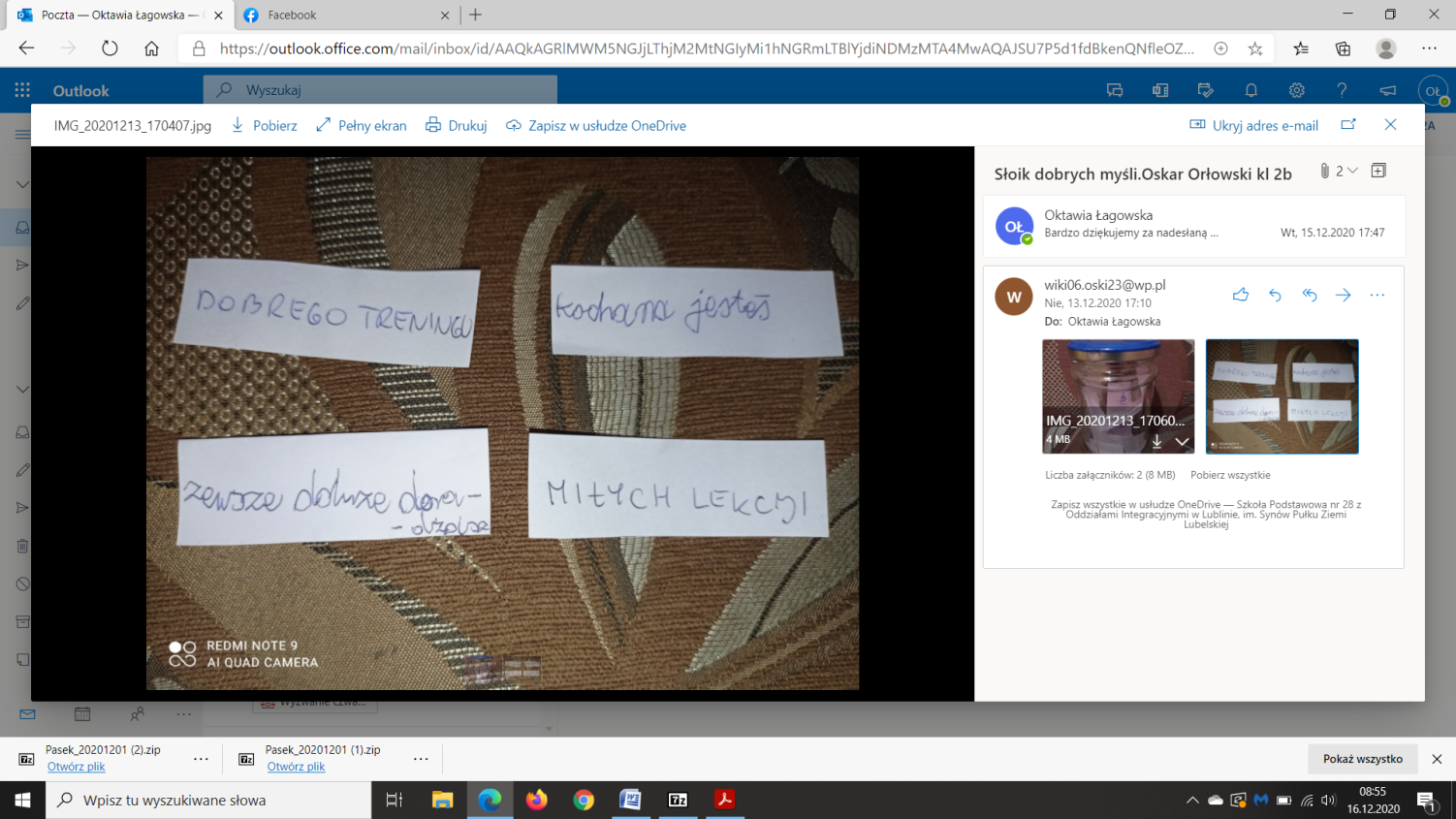 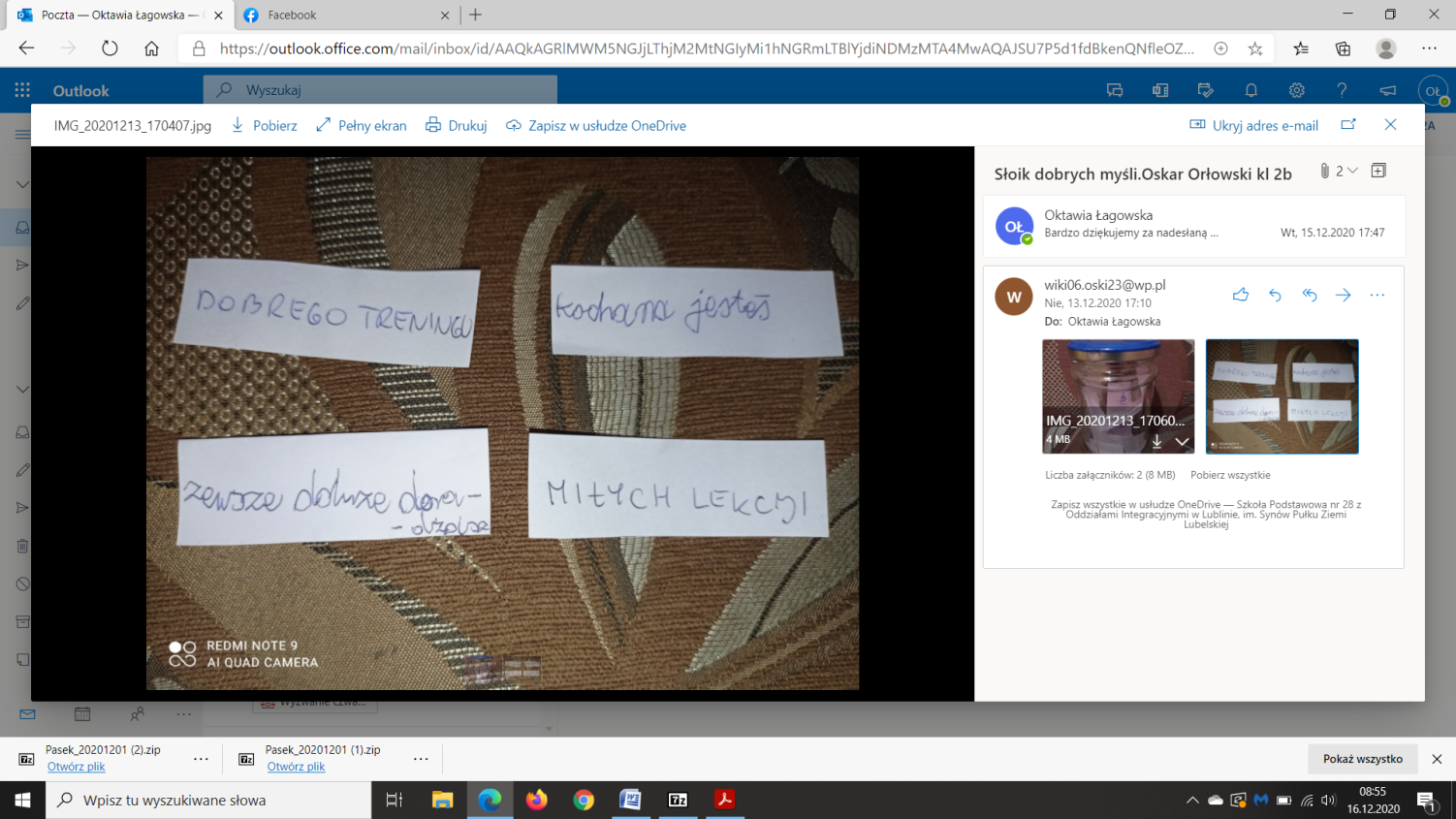 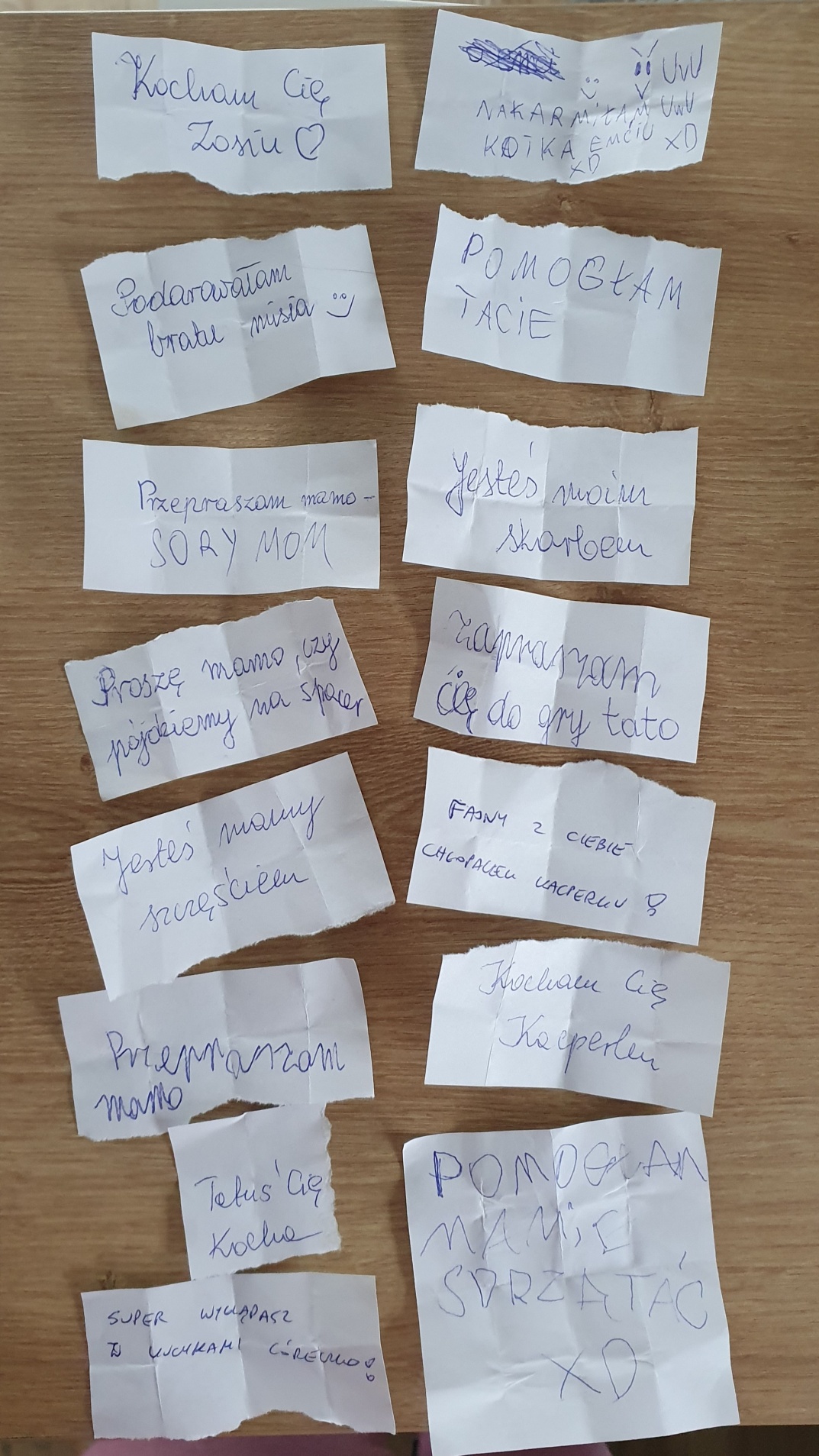 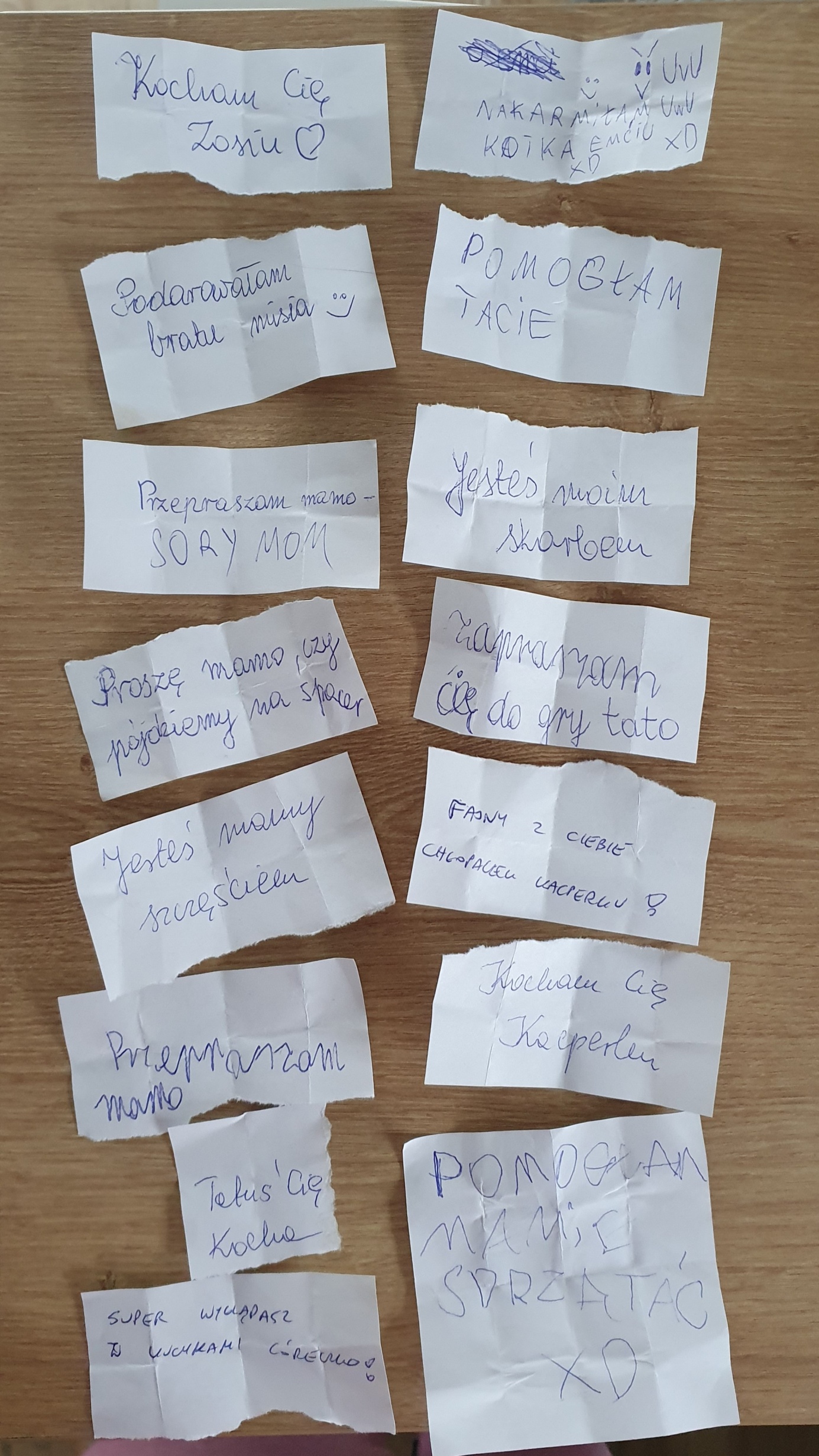 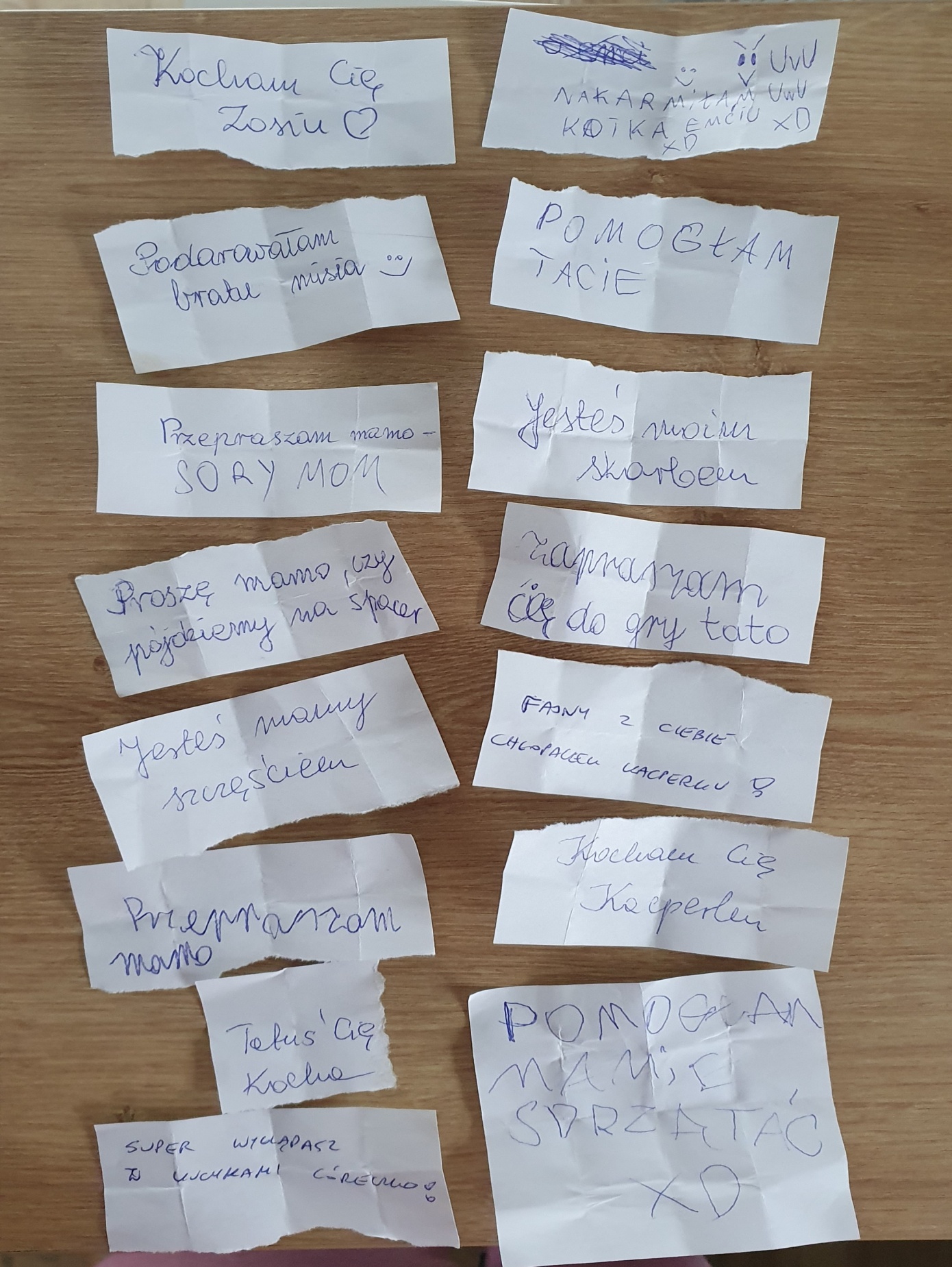 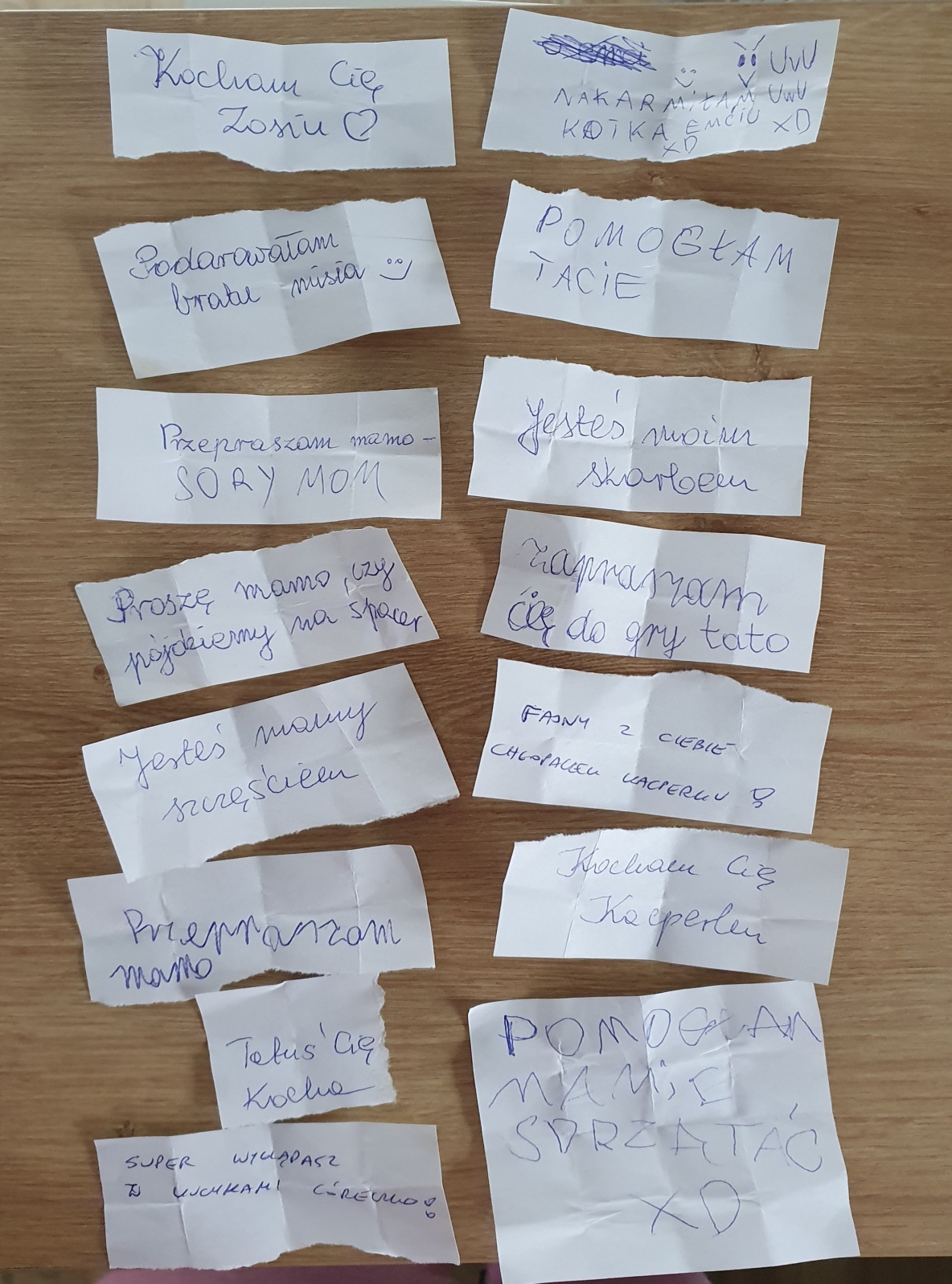 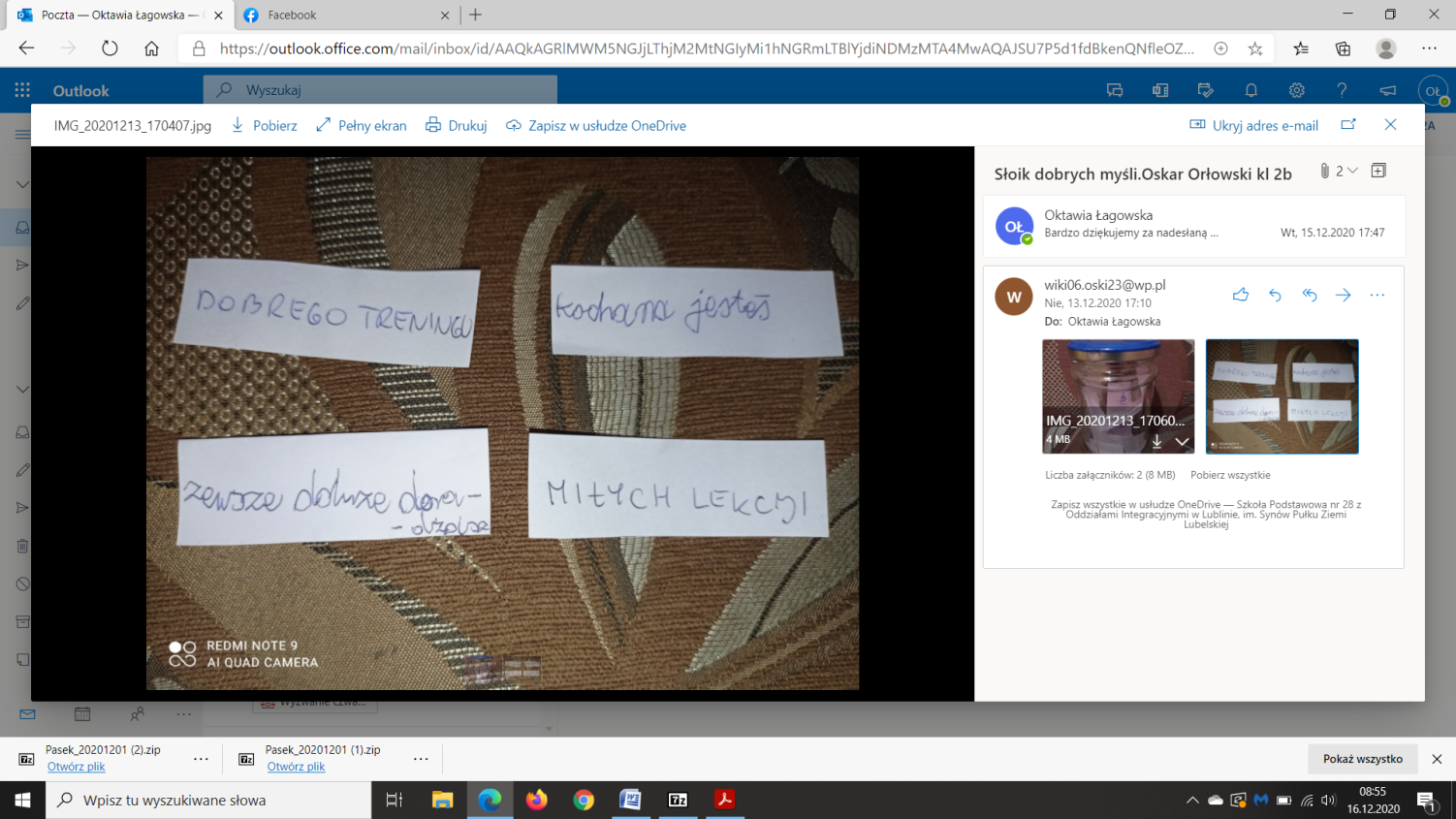 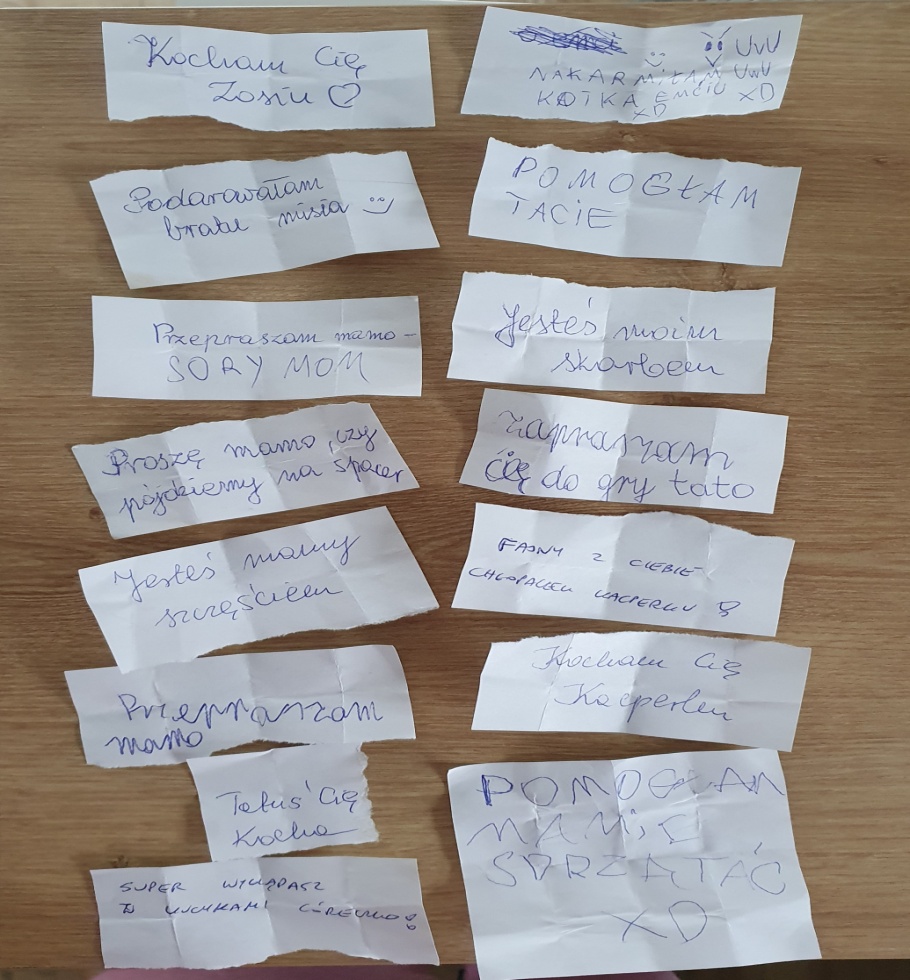 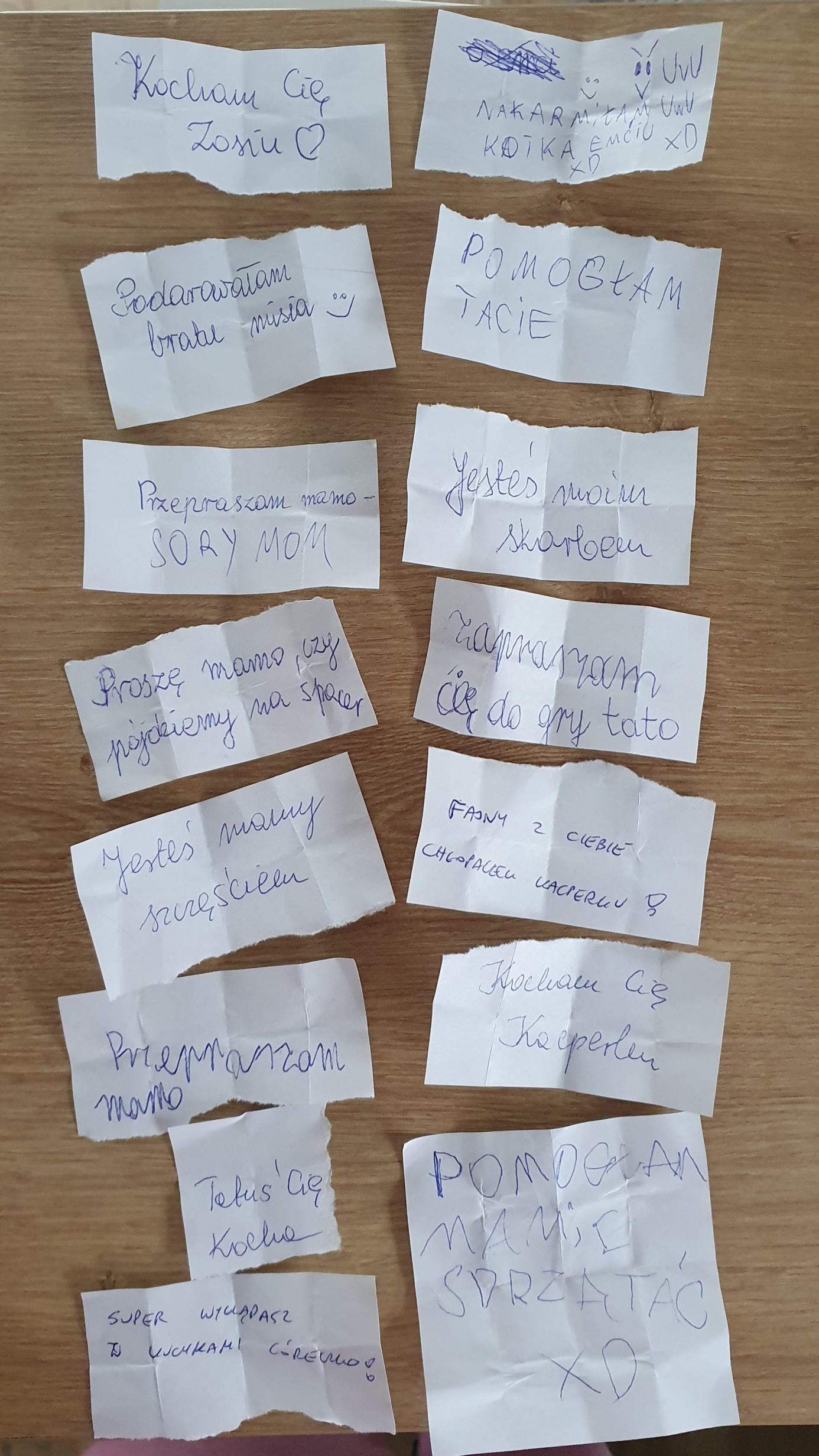 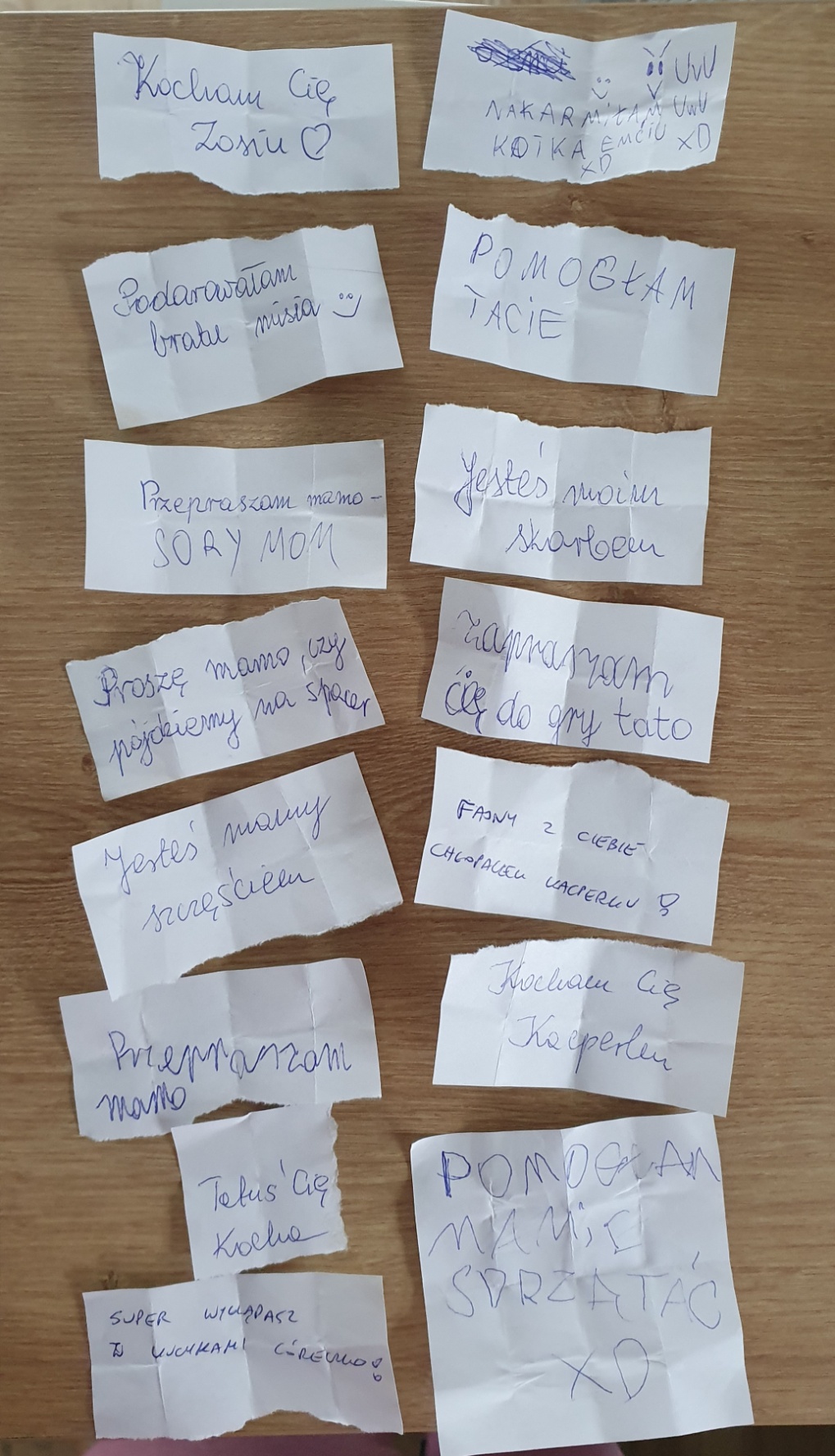 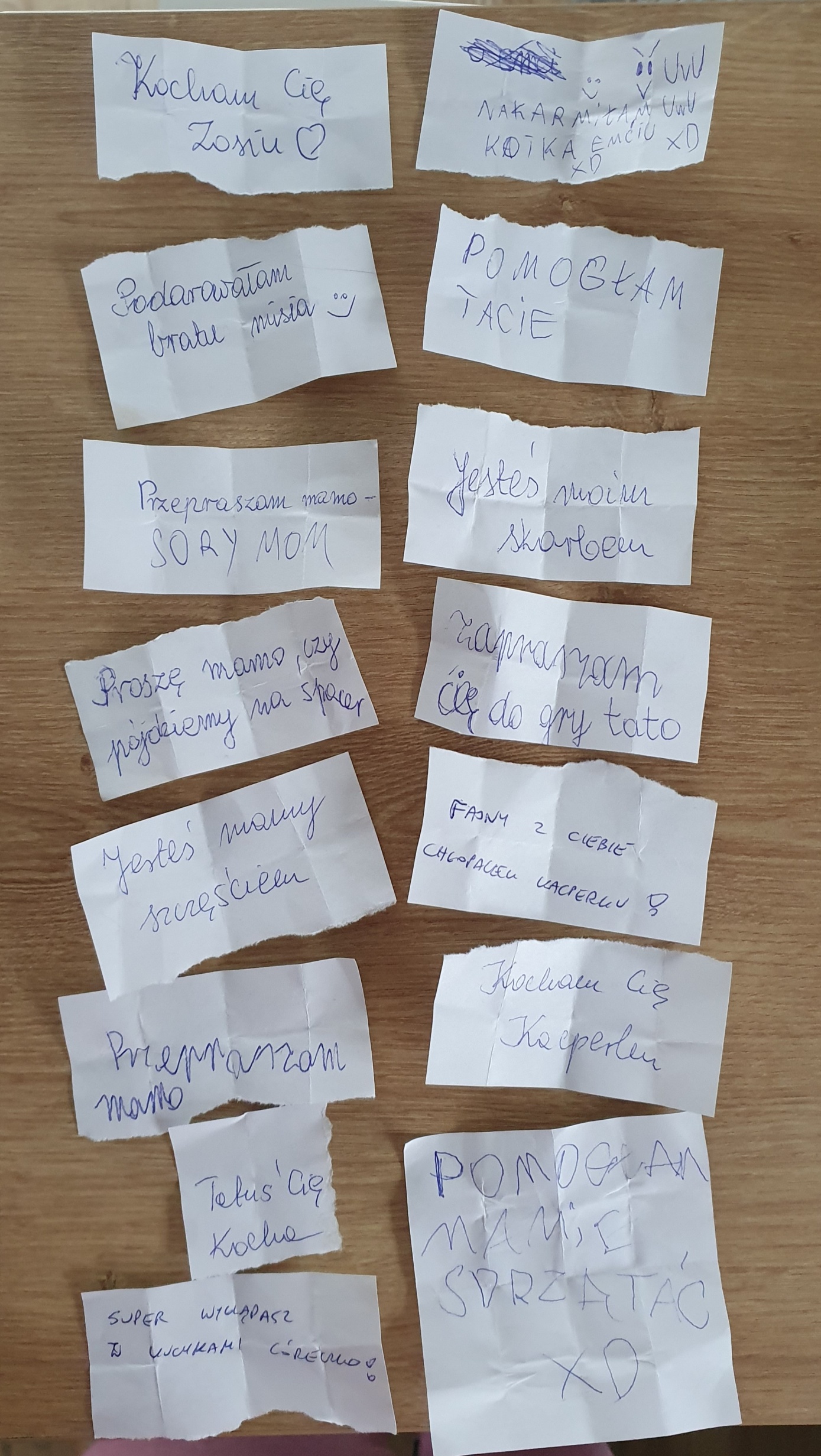 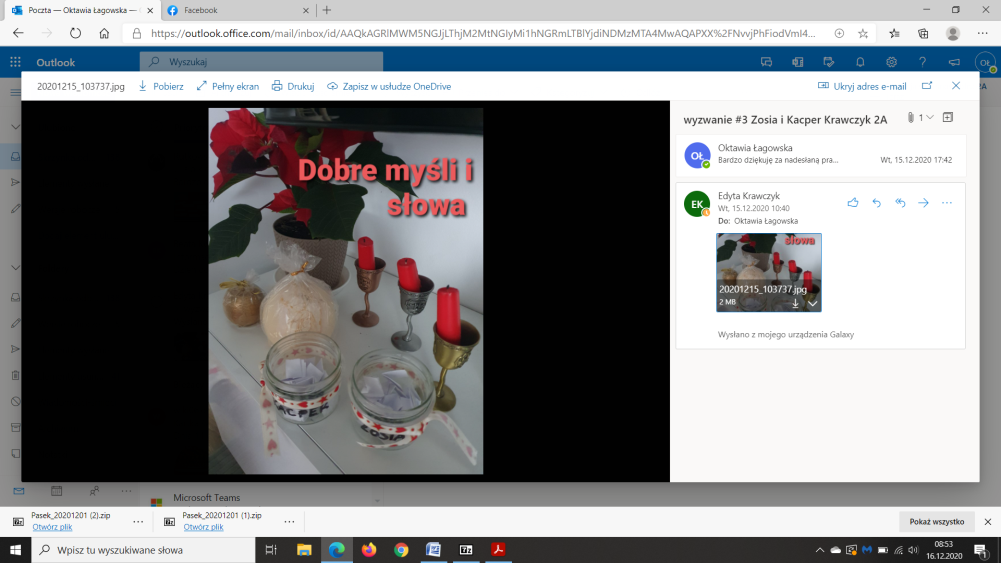 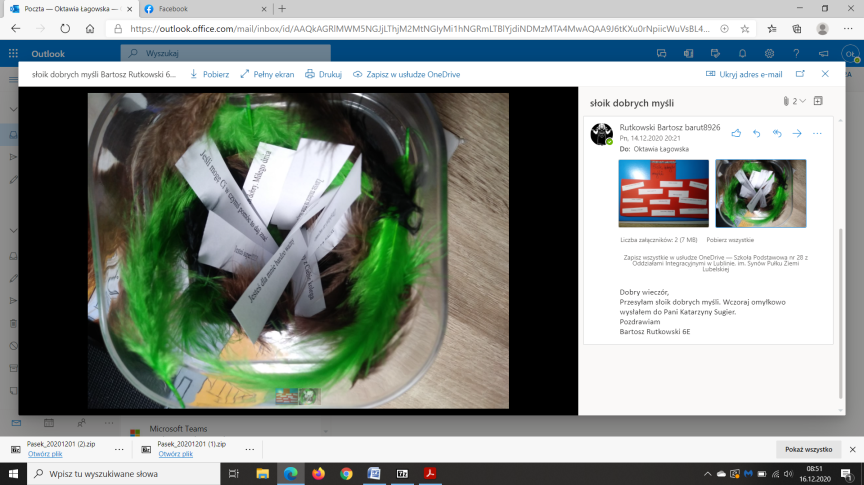 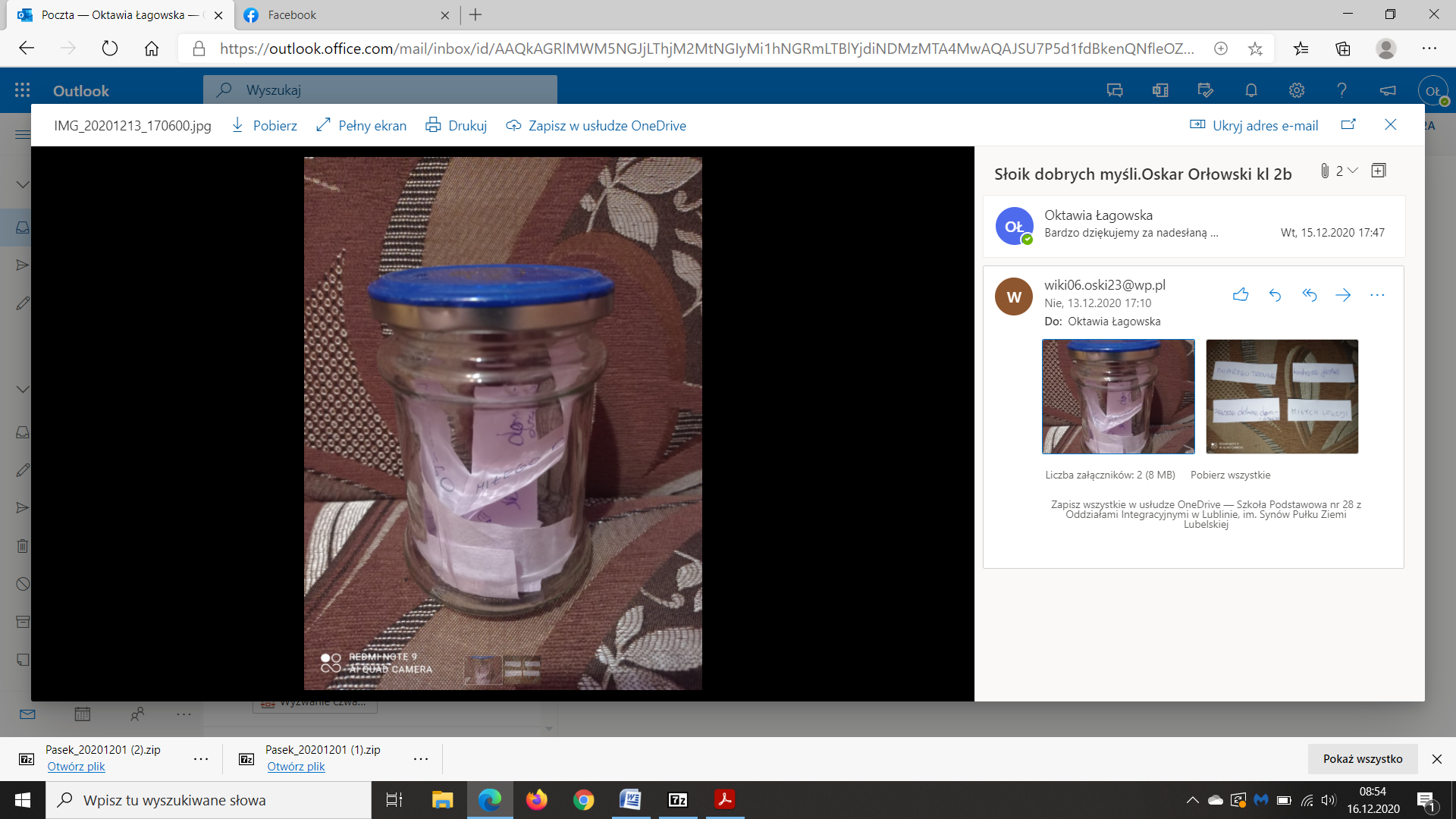 WYZWANIE CZWARTE„A PRZED ŚWIĘTAMI…”
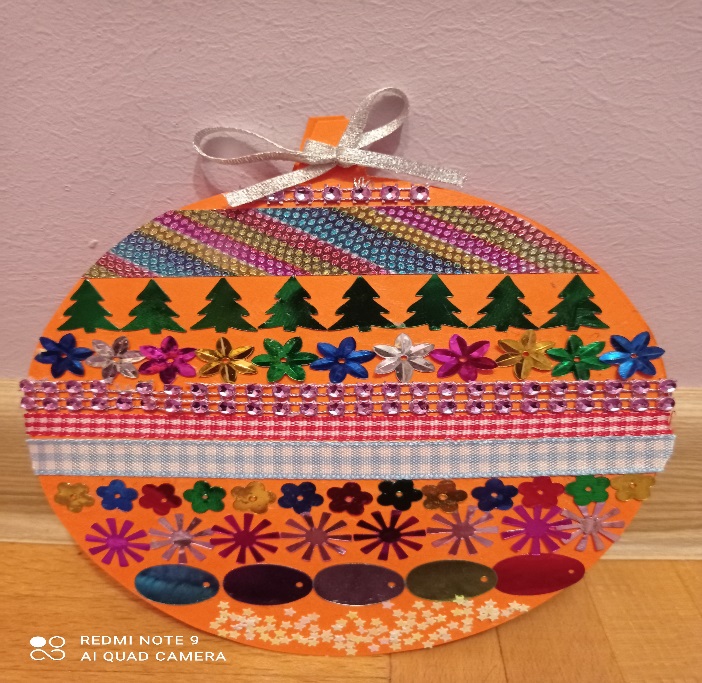 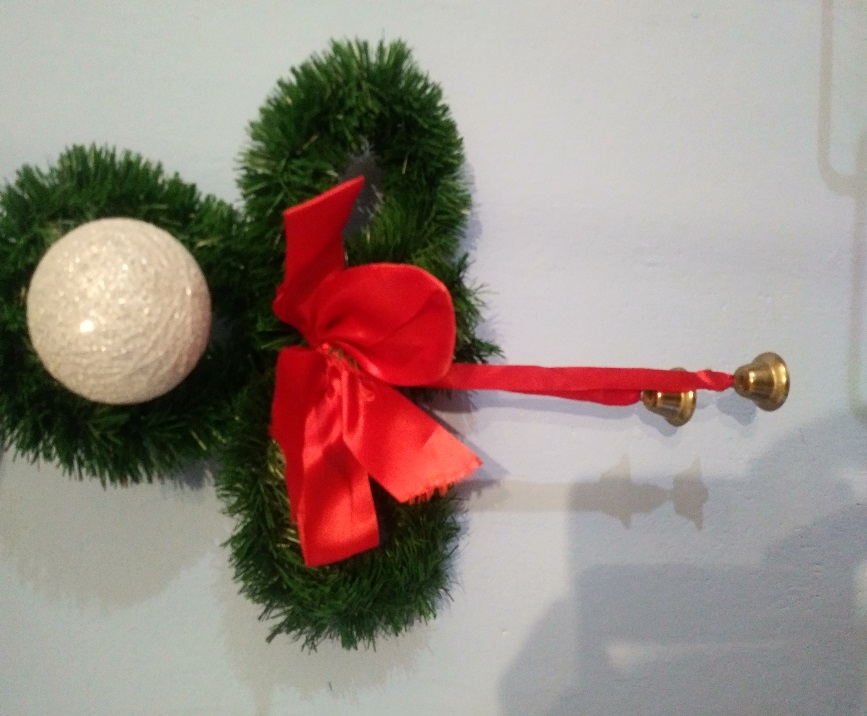 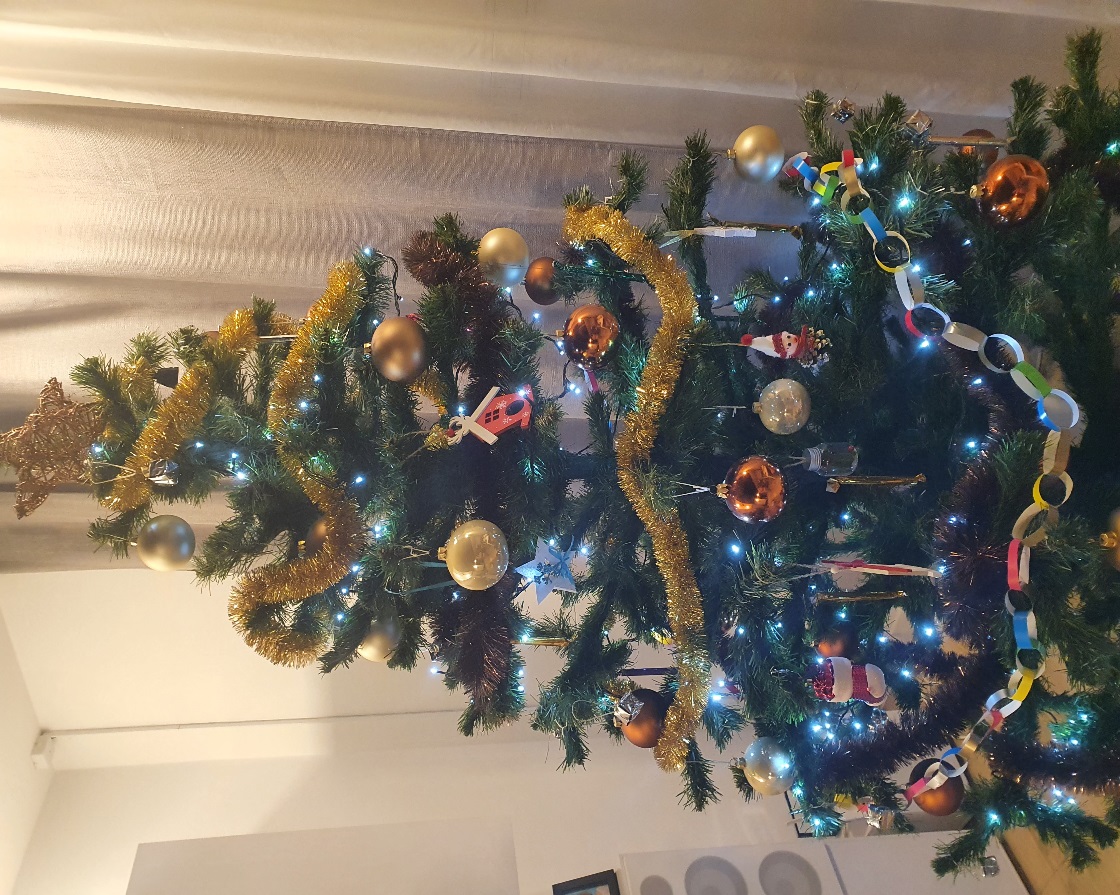 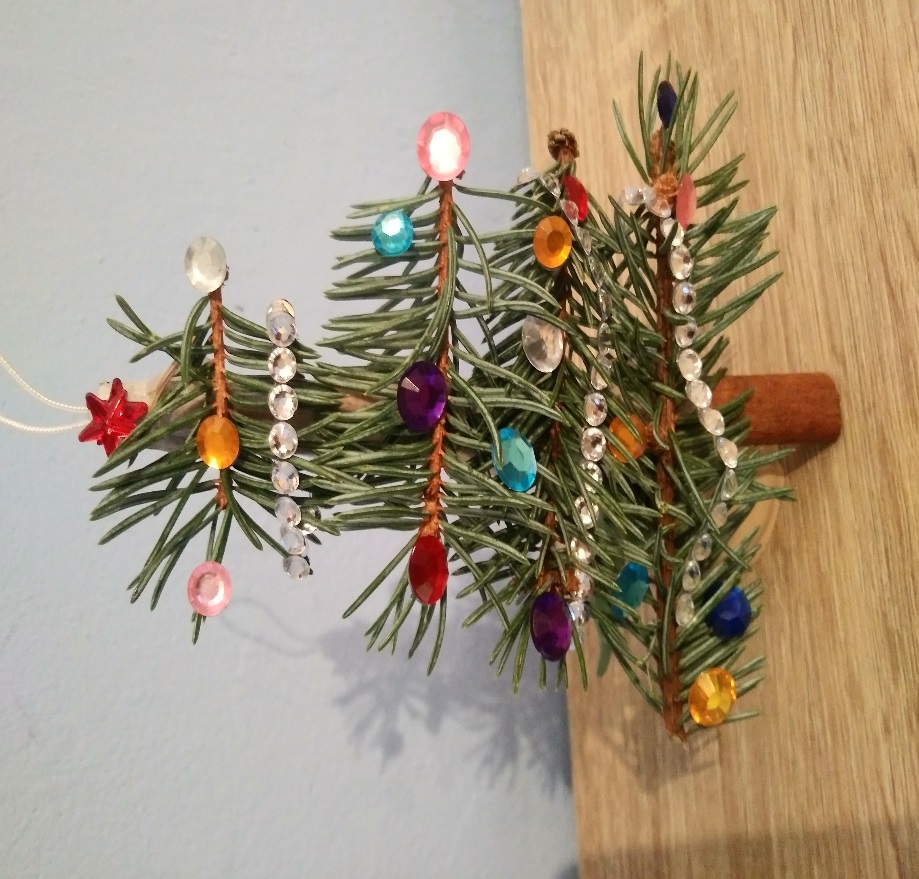 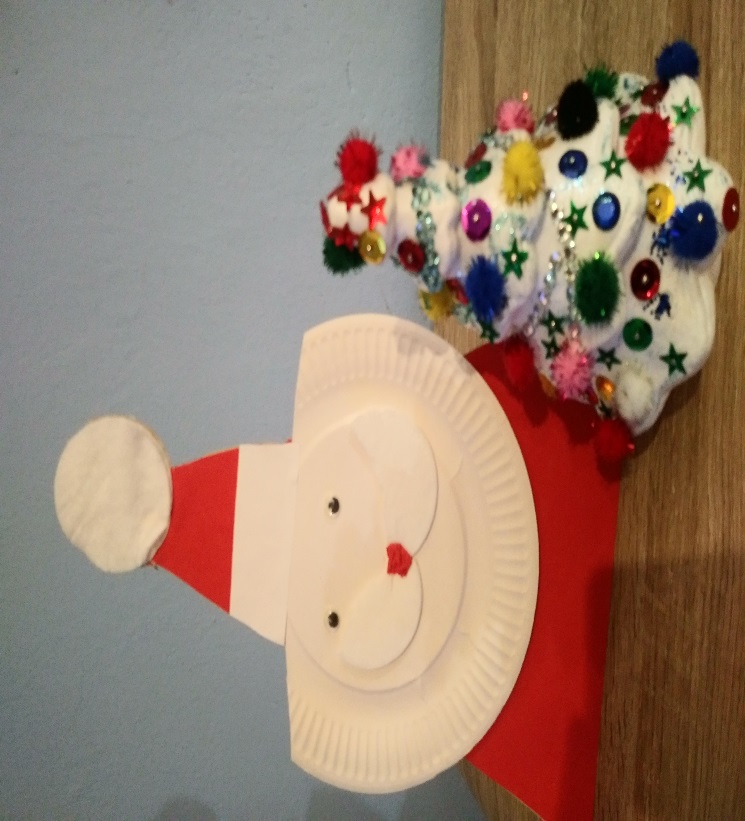 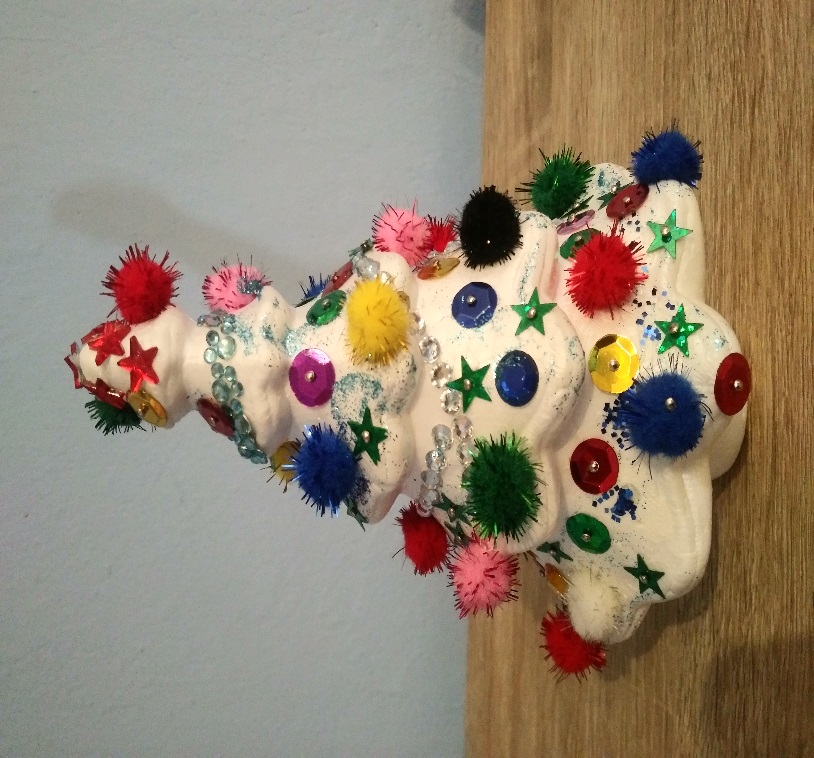 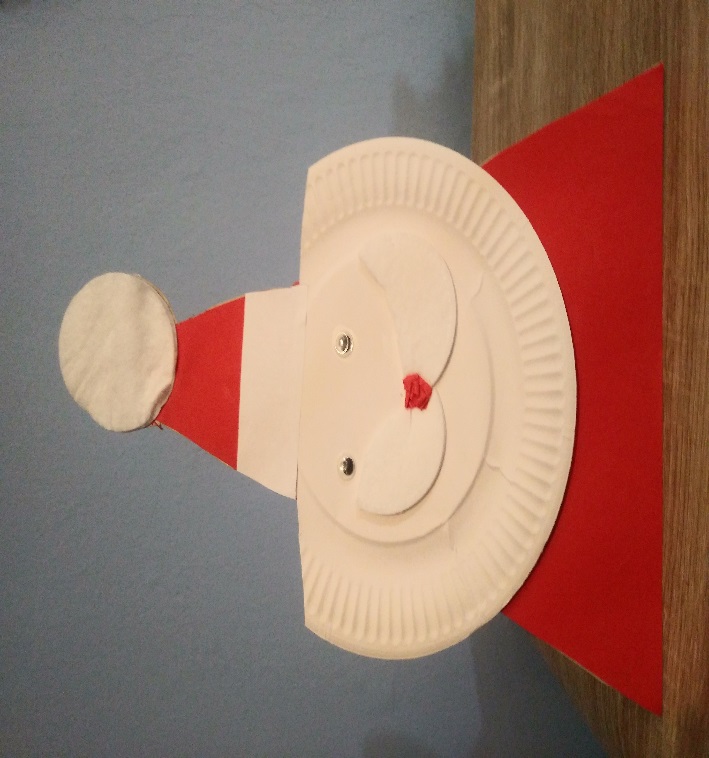 A w konkursie: „Jestem ekspertem do spraw pomysłowego spędzania czasu”wygrywa praca:
SERDECZNIE GRATULUJEMY!
Dziękujemy, że pomimo tak wielu spraw na głowie zaangażowaliście się w coś pięknego i dobrego 










„Nikt nie rodzi się bohaterem, ale każdy może nim zostać.”
Licia Troisi
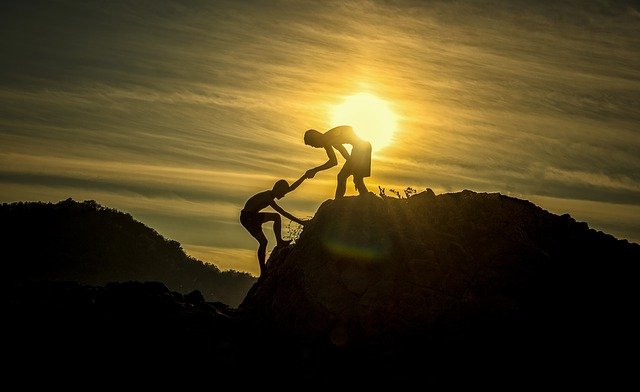